„Godność Człowieka”
Fragment prezentacji – autor Stanisław Koćwin (program profilaktyczny)
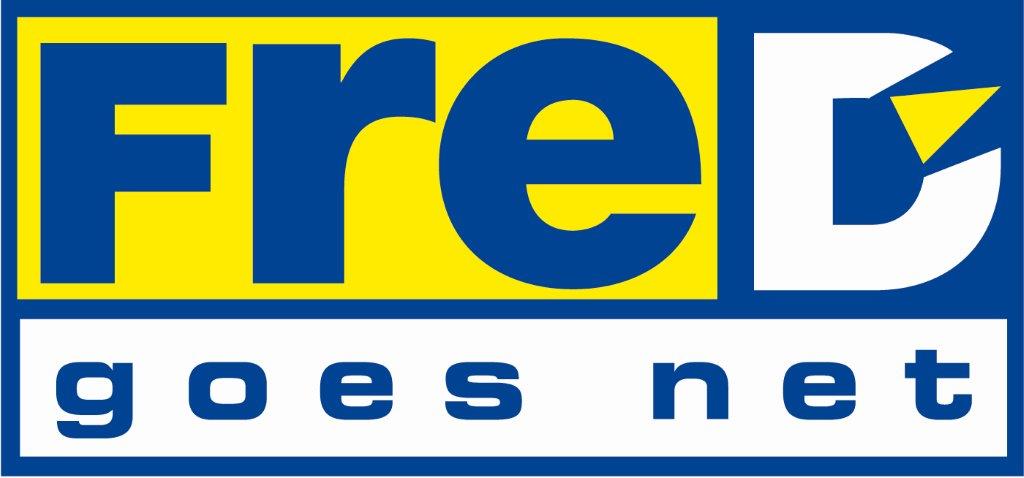 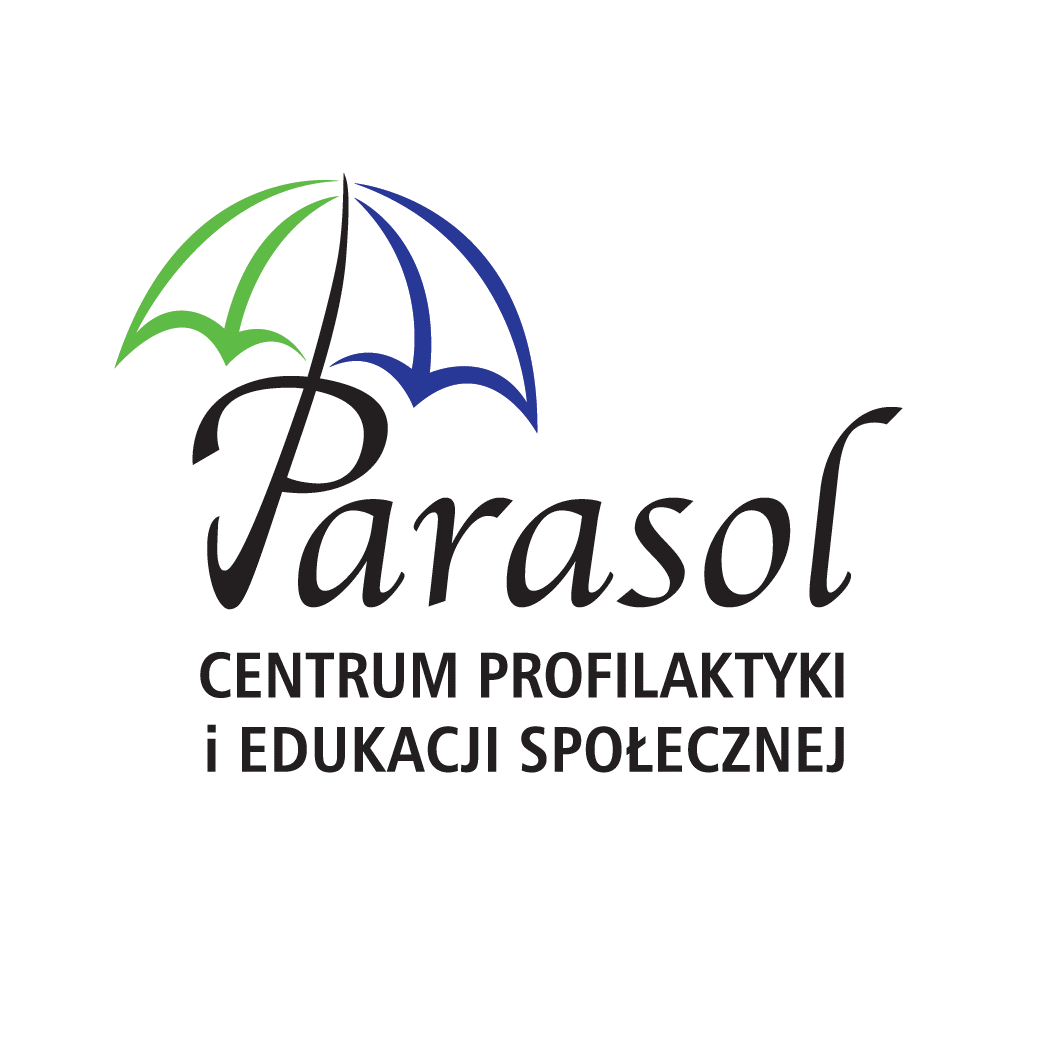 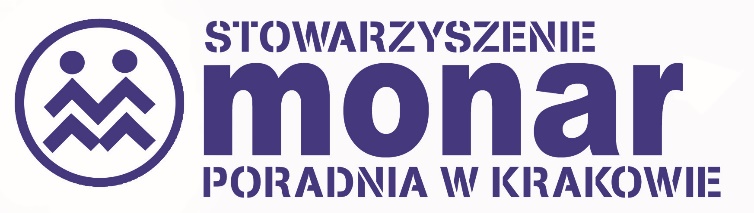 Realizatorzy KONTAKT
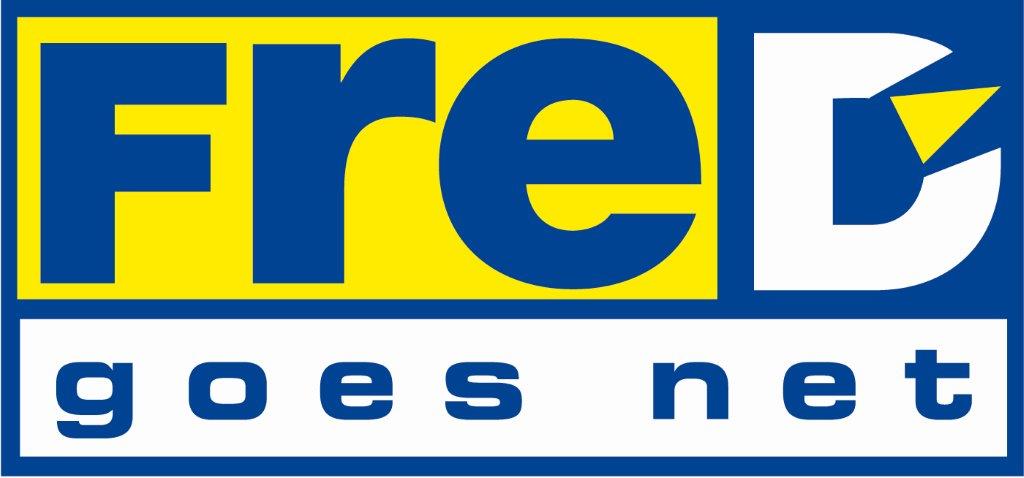 tel. 796 759 945
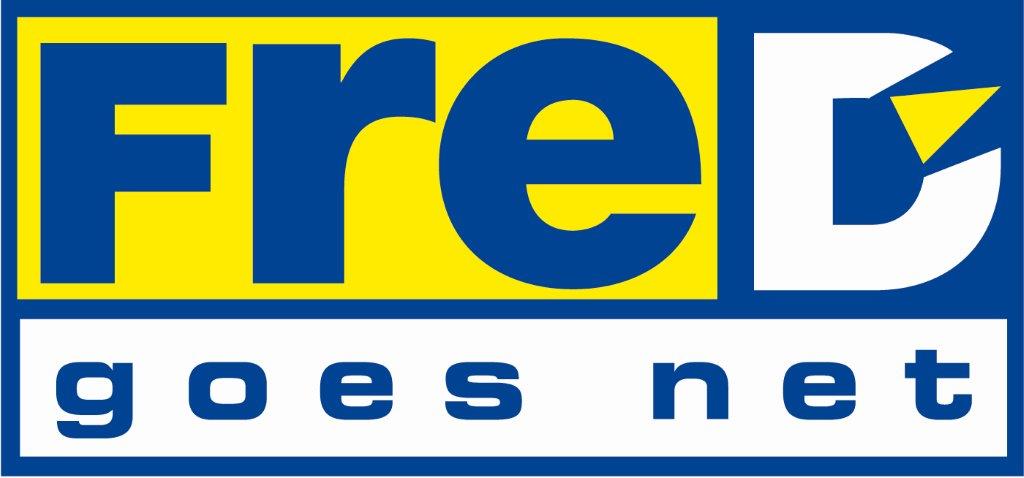 tel. 790 726 960
Pomoc  DOTYCZĄCA  Uzależnienia                                                  I   WSPÓŁUZALEŻNIENIA
STOWARZYSZENIE  „NOWA SZANSA” 
	33-100  Tarnów ul. Krakowska 19  (spotkania w grupach wsparcia i warsztaty) Tel.   505 132 093,  606192 541,  
	strona internetowa  nowa-szansa.jimdo.com

Filia -Dąbrowa Tarnowska ul. Piłsudskiego 21   
	Tel: 607320306

Cykliczne warsztaty dla osób uzależnionych, współuzależnionych  i innych zainteresowanych  w Lubaszowej
POMOC
WSPÓLNOTA CENACOLO 
Dom Bł. Karoliny dla mężczyzn Poręba Radlna OD 18 ROKU ŻYCIA  tel. 14-679 51 23   lub 600 125 413.
cenacolotarnov@onet.pl
Spotkania rodziców w każdą sobotę  godz. 9.30  w Tychach ul.  Damrota 62 przy parafii św. Marii magdaleny. (Pierwsze spotkanie, rodzice bez dzieci).
Pomoc
Arka - poradnia specjalistyczna 
Tarnów Plac Katedralny 6                                     

telefon zaufania - Anonimowy przyjaciel  19487
„Modlitwa optymisty”
Dziękuje za:
Bałagan , który muszę posprzątać po imprezie, bo to oznacza, że mam przyjaciół,
Podatki, które muszę zapłacić, co oznacza, że jestem zatrudniony,
Trawnik, który muszę skosić, okna, które trzeba umyć, i rynny, które wymagają naprawy, bo to oznacza, że mam dom,
Ubranie, które jest troszeczkę ciasne, bo to oznacza, że mam co jeść,
Cień, który patrzy, kiedy pracuję, bo to oznacza, że jestem na słońcu,
Ciągłe narzekanie na rząd, ponieważ to oznacza, że mamy wolność słowa,
Duży rachunek za ogrzewanie, bo to oznacza, ze jest mi ciepło,
Panią, która siedzi za mną w kościele i drażni swoim śpiewem, ponieważ to oznacza, że słyszę,
Stosy rzeczy do prania i prasowania, bo to oznacza, że moi ukochani są blisko,
Budzik, który odzywa się każdego ranka, ponieważ to oznacza, że żyję,
Zmęczenie i obolałe mięśnie pod koniec dnia, bo to oznacza, że byłem aktywny.Tym optymistycznym akcentem rozpoczynajmy każdy kolejny dzień.
Muzyka: „Where Are You Now” - grupa Nazareth
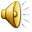